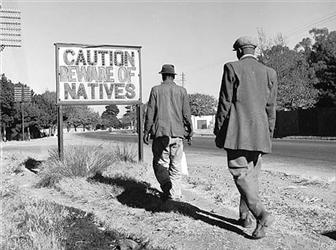 1913 Natives Land Act
The Explosion of Johannesburg
[Speaker Notes: This is a map of Johannesburg from 1895 which shows how much it grew do to increased labor]
[Speaker Notes: This pie chart shows the divisions within parliament. Blue is the South African Party, red is the Unionist Party, green is Labour Party, and orange is independents. If 7 members of the SAP left, it would force a new government to be chosen.]
Graph of the Percentage of Land Owned in Each Province
[Speaker Notes: This graph shows the percentage of land owned by whites and blacks in each province, showing the infeasibility of having a uniform law. The top bar is the Orange Free State, the 2nd from top is the Cape colony, the 3rd from top is Natal, and the bottom is the Transvaal]
[Speaker Notes: The distribution of land in South Africa; black represents the reservations of the black African natives.]